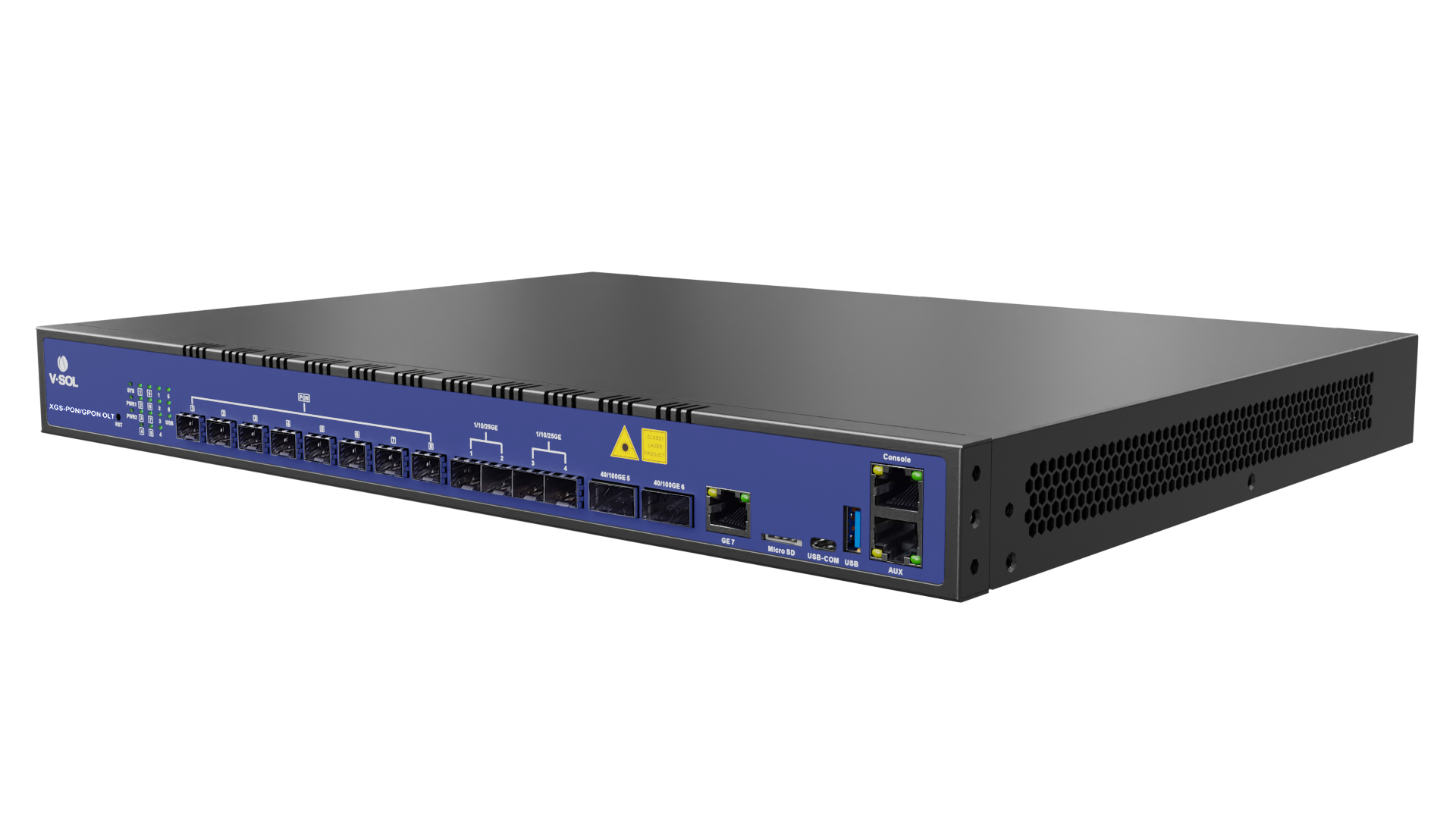 V3600G1-C
8-Port 10G Combo PON  OLT
Highlights
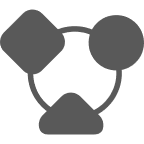 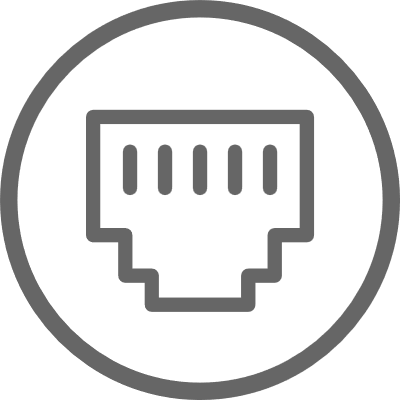 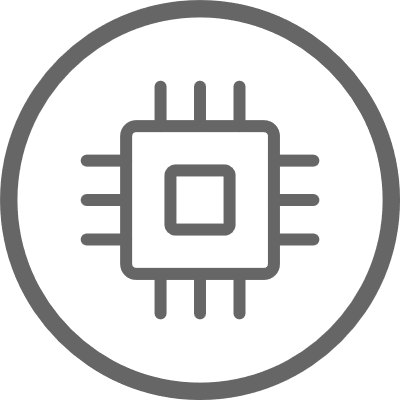 100Gbps QSFP28 High-Speed Uplink
Supports XGS-PON/XG-PON/GPON triple mode
High Performance Chipset
Introduction:
VSOL V3600G1-C is an innovative 10G GPON OLT product with 8 PON ports and XG (S) - PON&GPON Combo compatibility. V3600G1-C supports smooth upgrades from GPON to XG (S) - PON, achieving high bandwidth and high-speed data transmission to meet large-scale deployment requirements. This product has comprehensive management and monitoring functions, simplifies operation and maintenance processes, and provides rich business features and scalability. V3600G1-C can build a 10G GPON network, providing excellent user experience and high-quality services to operators.
Interface of V3600G1-C:
MicroSD
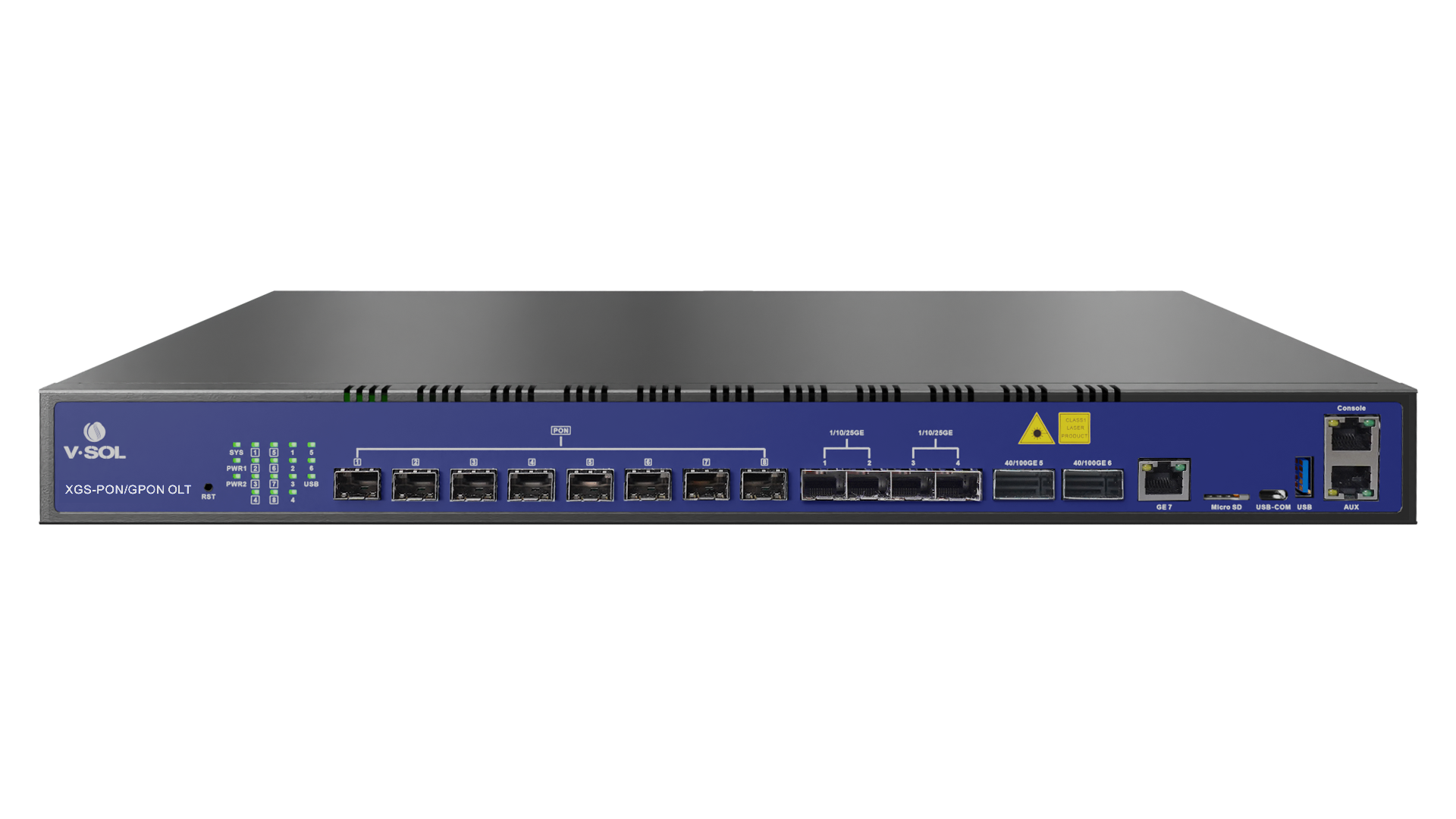 USB-COM
USB
2×40/50/100GE
(QSFP28)
XG(S)-PON/GPON
4×10/25GE
(SFP28)
1GE
(RJ45)
Console & Mgmt ports
Ordering Information:
Technical Specifications
Management Function
SNMP,Telnet,CLI,WEB,SSH v2;
Fan Group Control
Port Status monitoring and  configuration management
Online ONTconfiguration and  management
User management
Alarm management
Layer2 Switch
32K Mac address
Support 4096 VLANs
Support port VLAN 
Support VLAN tag/Un-tag, VLAN  transparent transmission
Support VLAN translation and QinQ
Support storm control based on port
Support port isolation
Support port rate limitation
Support 802.1D and 802.1W
Support static LACP,Dynamic LACP
QoS based on port, VID, TOS and MAC  address
Access control list
IEEE802.x flowcontrol
Port stability statistic and  monitoring
DHCP
DHCP server,DHCP relay,DHCP snooping
DHCP option82

Layer 3 Route
ARP proxy
4096 hardware Host Routes,512 hardware Subnet Routes
Support Radius,Tacacs+
Support IP source guard
Support static route ,dynamic route RIP v1/v2,RIPng and OSPF v2/v3; 

IPv6
Support NDP;
Support IPv6 Ping,IPv6 Telnet,IPv6 routing;
Support ACL based on source IPv6 address,  destination IPv6 address, L4 port, protocol  type, etc;
Support MLD v1/v2 snooping
Support VLAN division and user separation  to avoid broadcast storm
Support power-off alarm function, easy  for link problem detection
Support broadcasting storm resistance  function
Support port isolation between  different ports
Support ACL and SNMP to configure  data packet filter flexibly
Specialized design for system  breakdown prevention to maintain  stable system
Support RSTP,IGMP Proxy

Dimension (L*W*H)
442mm*330mm*43.6mm
Weight
Net weight : NA KG
Power Consumption
150W
Working Environment
Working Temputure: -20°C ~+60°C
Working Humidity: 5%~95%(non-condensing)
Storage Environment
Storage Temputure: -40 ~ +70°C
Storage Humidity: 5%~95%(non-condensing)
PON  Function
T-CONT DBA
x-GEM traffic
In compliant with ITU-T G.9807(XGS-PON) and ITU-T G.987(XG-PON)
Up to 20KM transmission Distance
Support data encryption, multi-cast, port  VLAN, separation, RSTP, etc
Support ONT auto-discovery/link  detection/remote upgrade of software
Multicast
IGMP snooping
2048 IP Multicast Groups;
Official Website: https://www.vsolcn.com/                                              E-mail: sales@ftthcpe.com  support@ftthcpe.com